Eigen… do we need this?
Eigen… do we need this?
Yes
Eigenvectors and eigenvalues are the foundations of ordination
Principal component analysis: a review
PC1
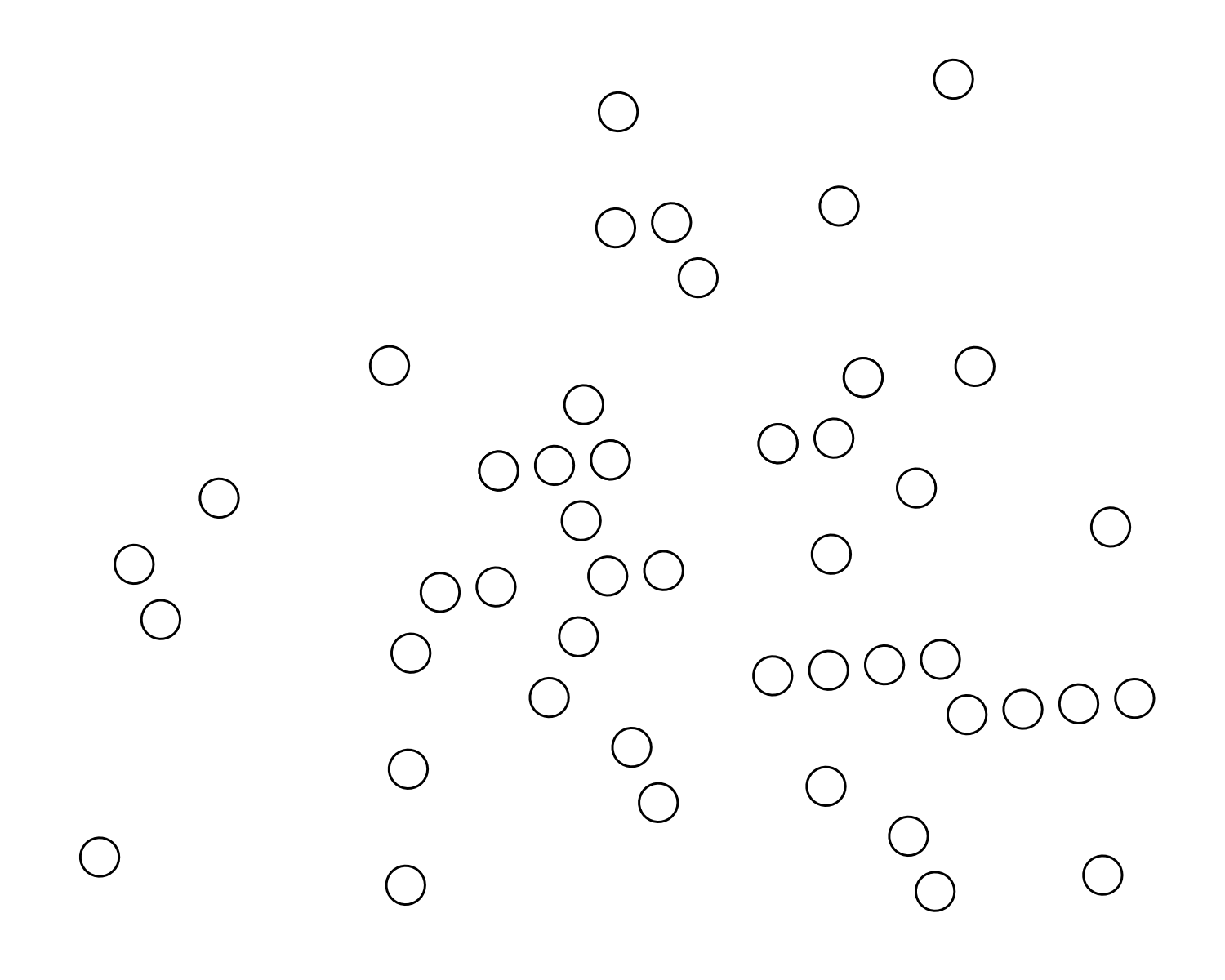 PC2
Maximum temperature
PC2
Minimum temperature
PC1
Principal component analysis: screeplot
PC1
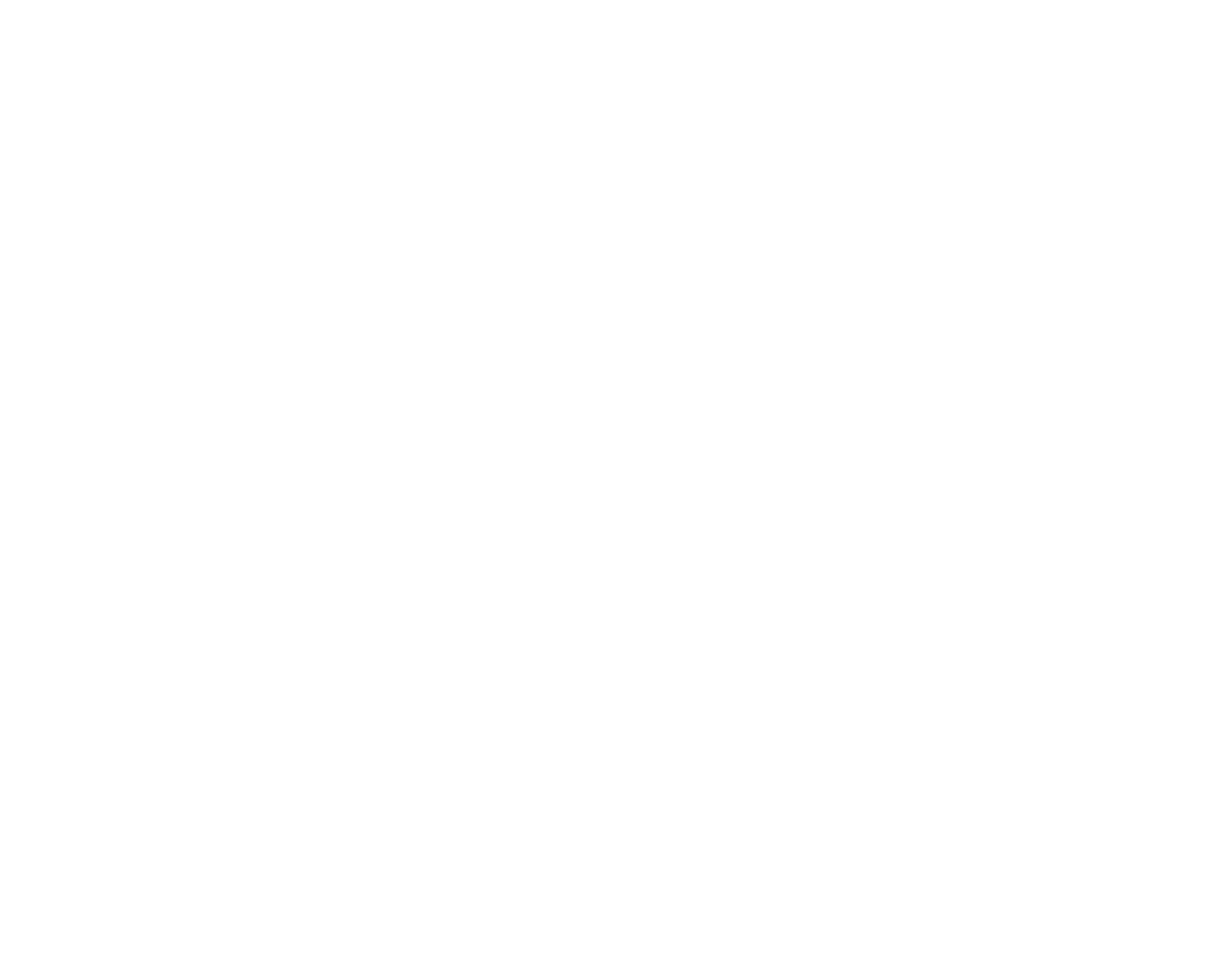 Variance explained
Maximum temperature
PC2
Minimum temperature
PC1
PC2
12.5%
87.5%
[Speaker Notes: Briefly introduce variance explained and scree plots]
Principal component analysis: loadings
PC1
Maximum temperature
PC2
Minimum temperature
[Speaker Notes: Talk about loadings and what they mean]
Principal component analysis: a review
PCA axes are orthogonal 
PCA axes are ordered by decreasing variance explained
No rules about cut offs for important axes or loadings
Useful in linear models
PC1 may not be the most important axis for your data
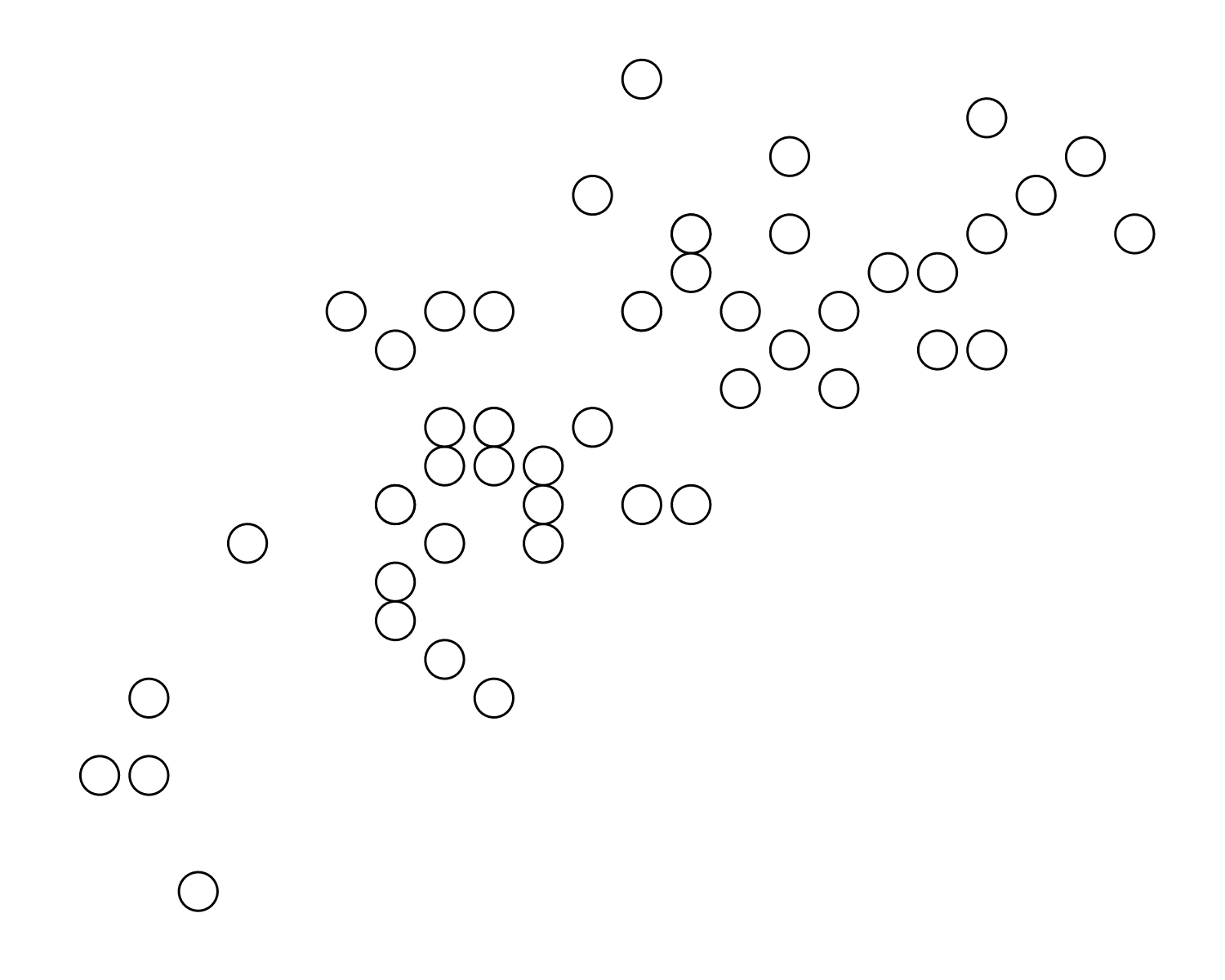 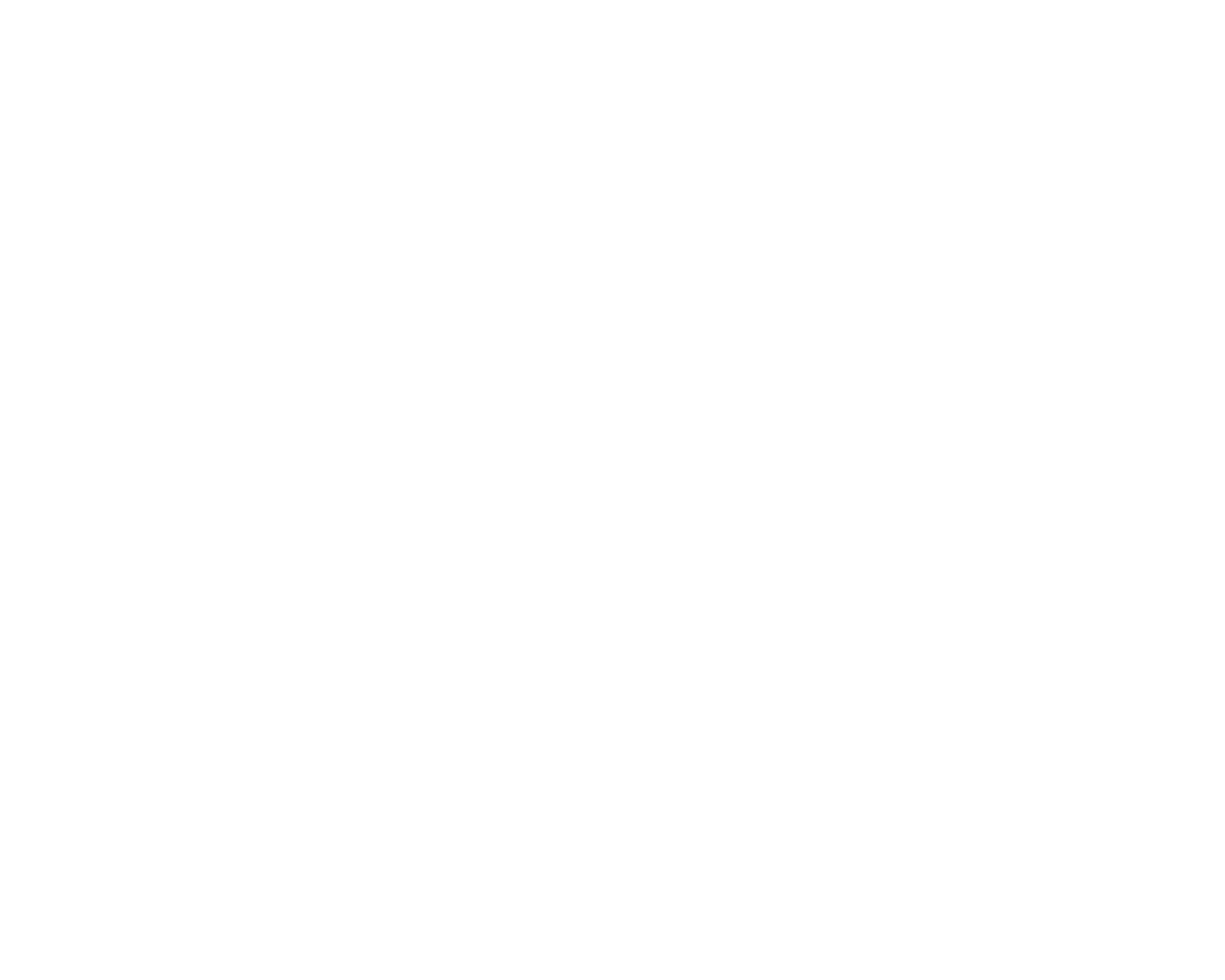 [Speaker Notes: Take your stats caps off for a second. Eigenvectors and eigen values are concepts taken from linear algebra.]
Some linear algebra: scaling
5
4
3
2
1
0
0
1
2
3
4
5
[Speaker Notes: Scaling (in linear algebra) changes the length of lines]
Some linear algebra: linear transformations
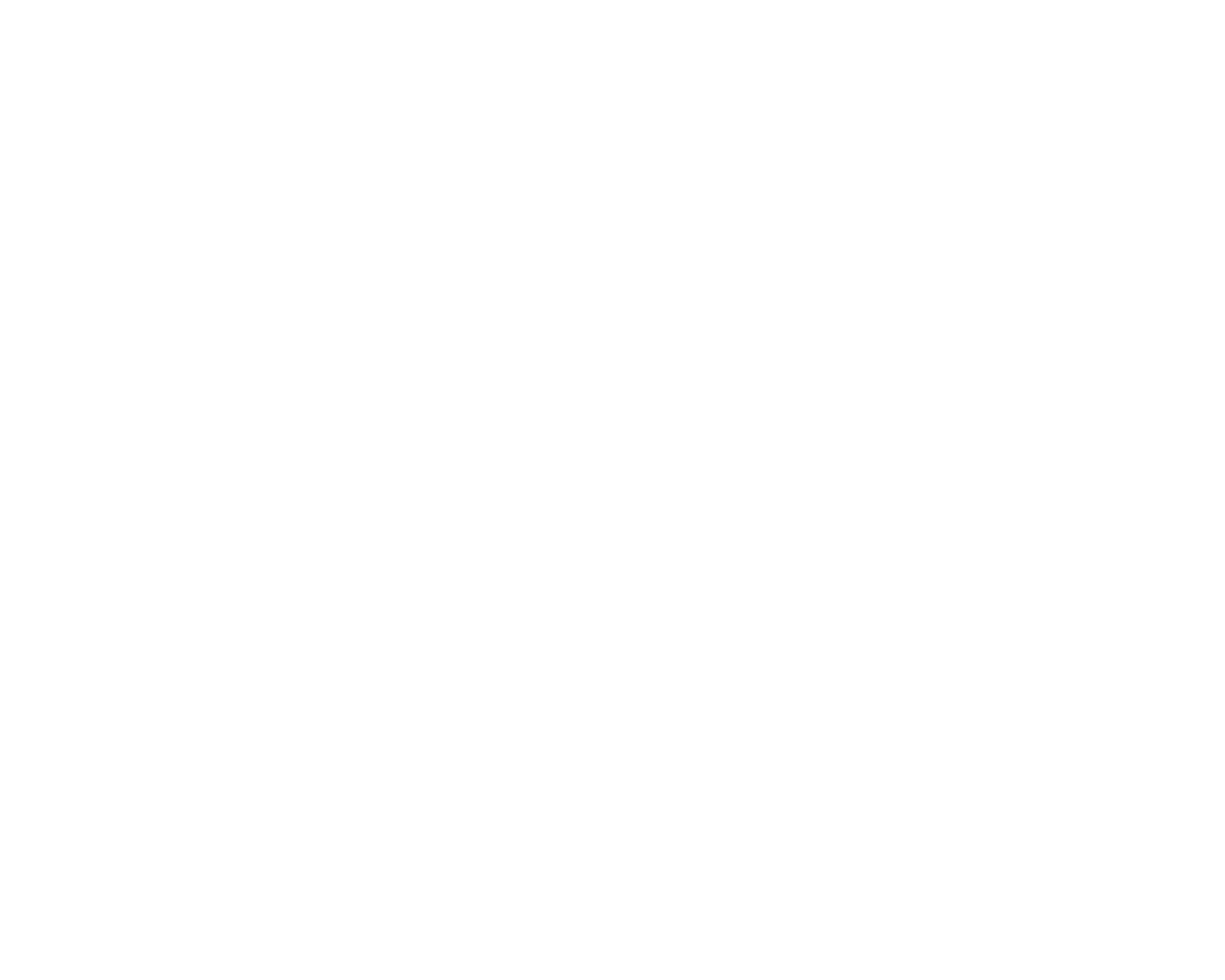 5
5
4
4
3
3
2
2
1
1
0
0
0
0
1
2
3
4
5
1
2
3
4
5
[Speaker Notes: Linear transformations MOVE lines]
Some linear algebra: linear transformations
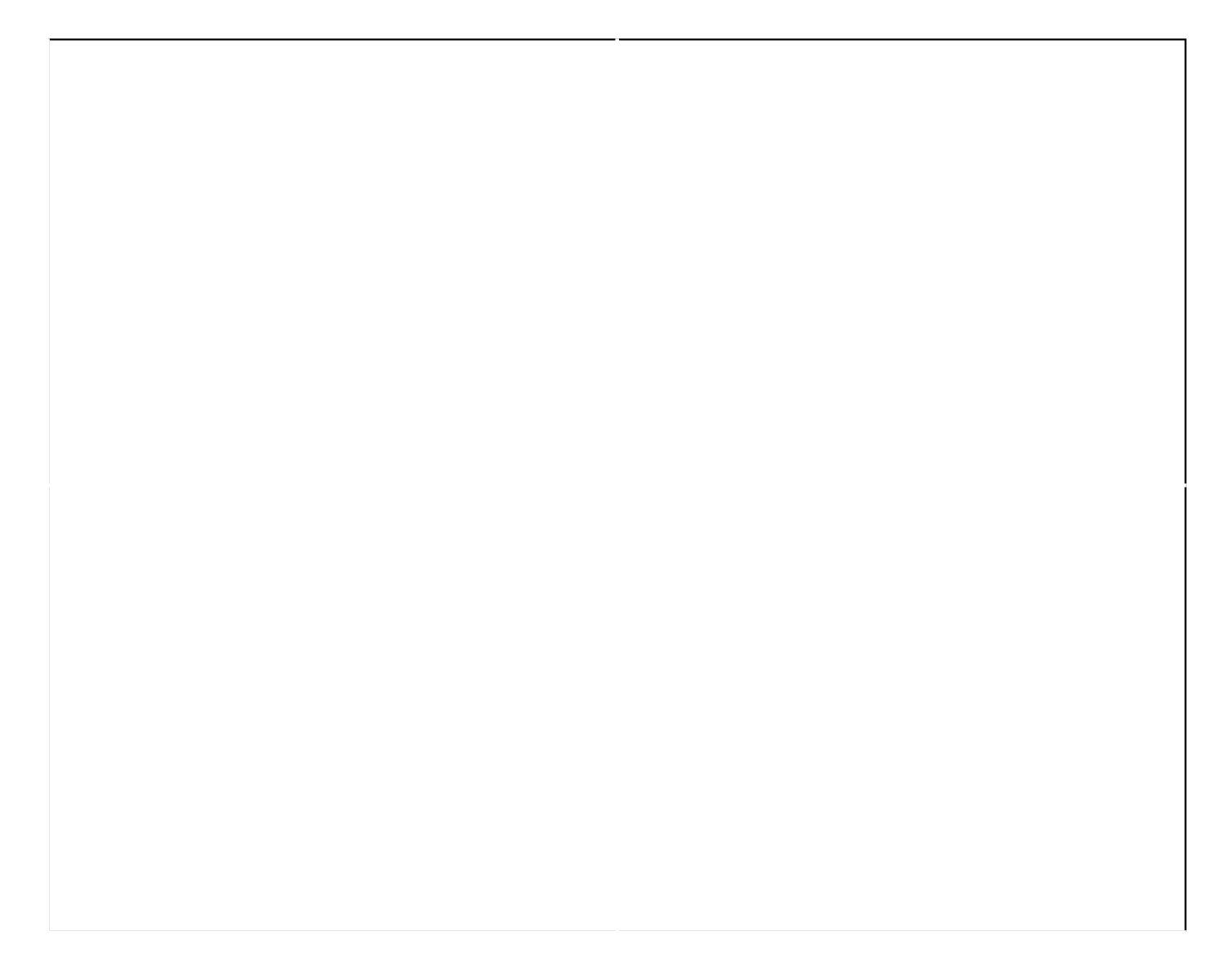 5
5
2.5
2.5
0
0
-2.5
-2.5
-5
-5
-5
-5
-2.5
0
2.5
5
-2.5
0
2.5
5
[Speaker Notes: Linear transformations can be applied to many lines]
Some linear algebra: linear transformations
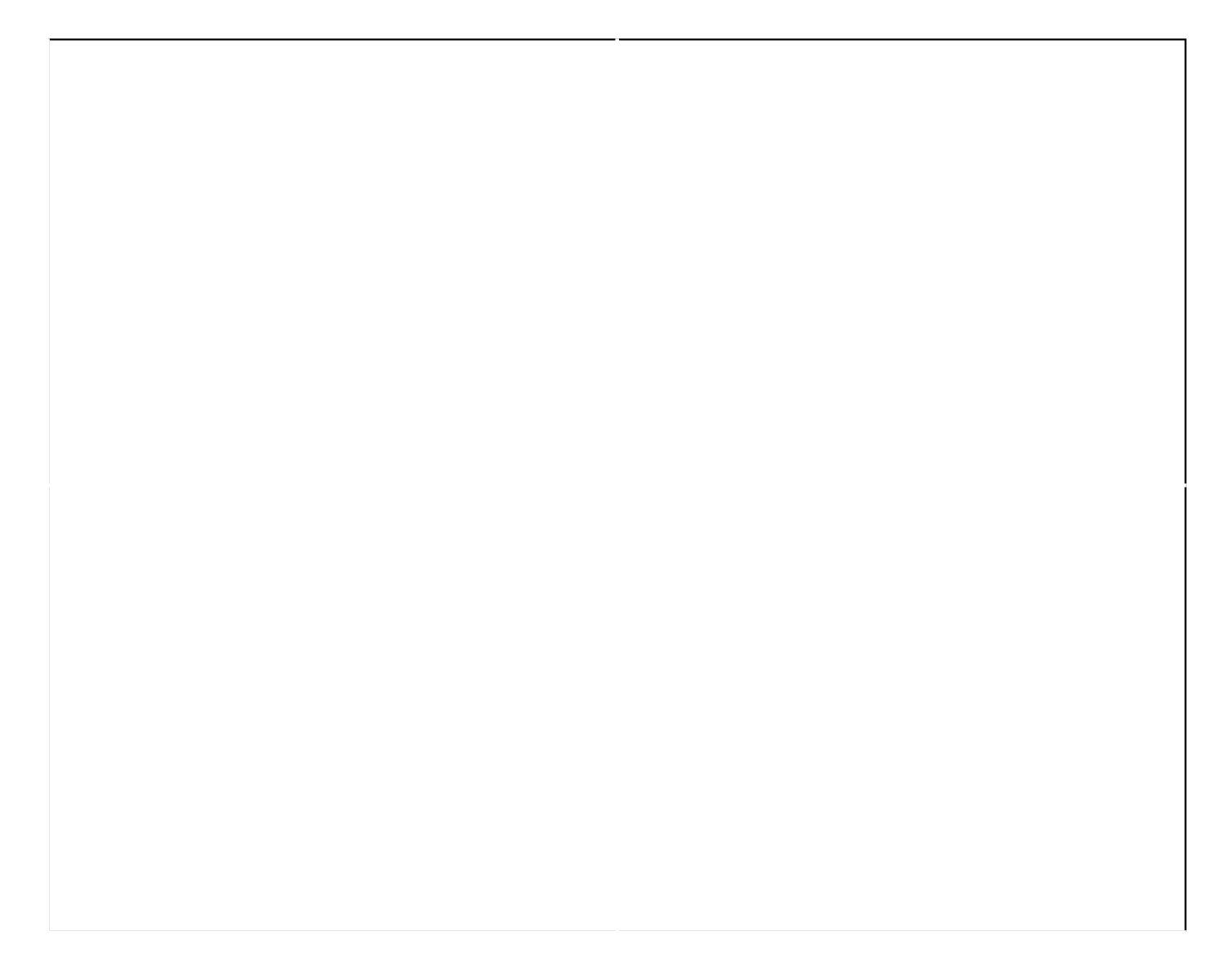 [0, 0]
[-2, 2]
[Speaker Notes: Or even to entire grids]
Some linear algebra: linear transformations
[Speaker Notes: Or even to entire grids]
Some linear algebra: linear transformations
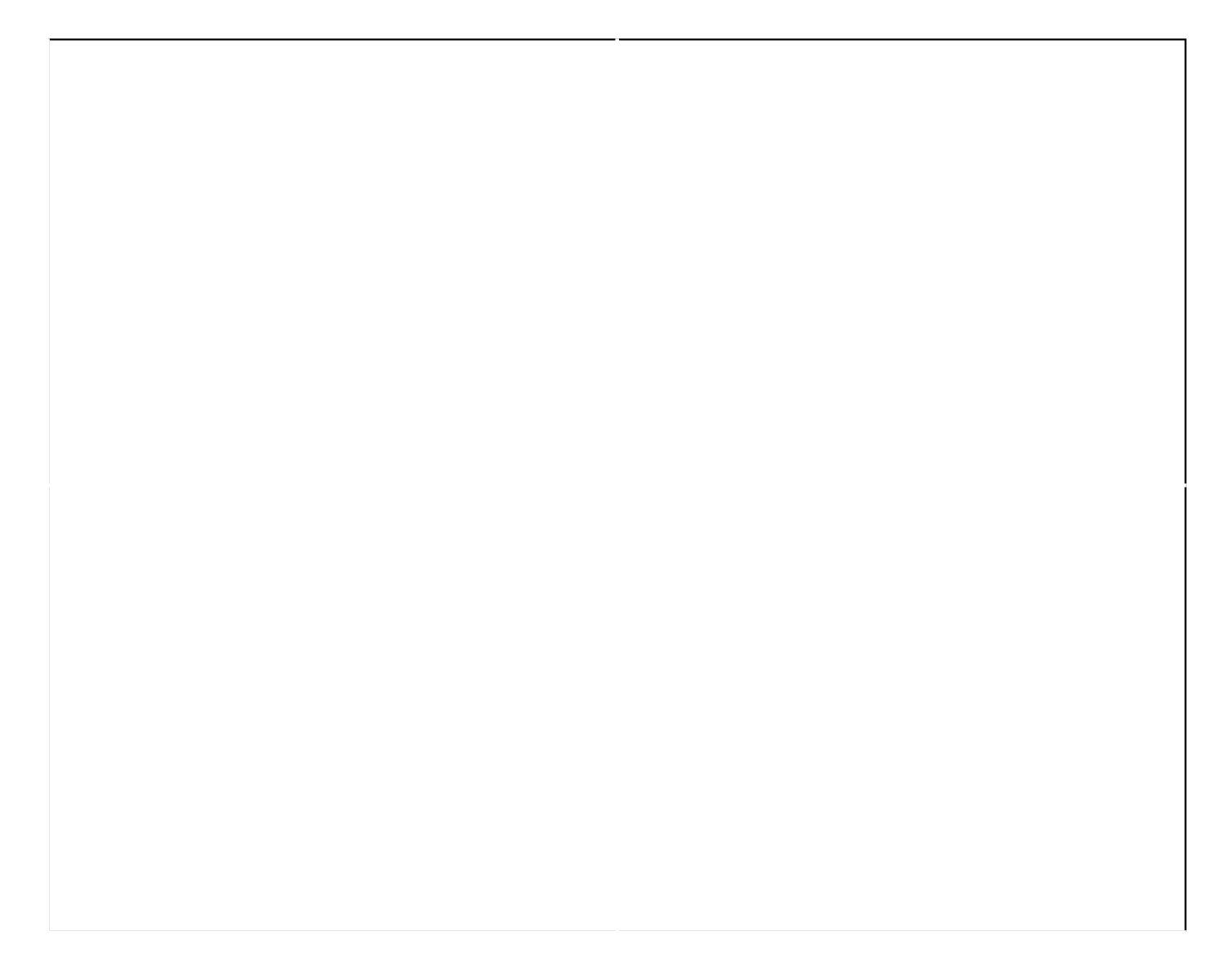 5
5
2.5
2.5
0
0
-2.5
-2.5
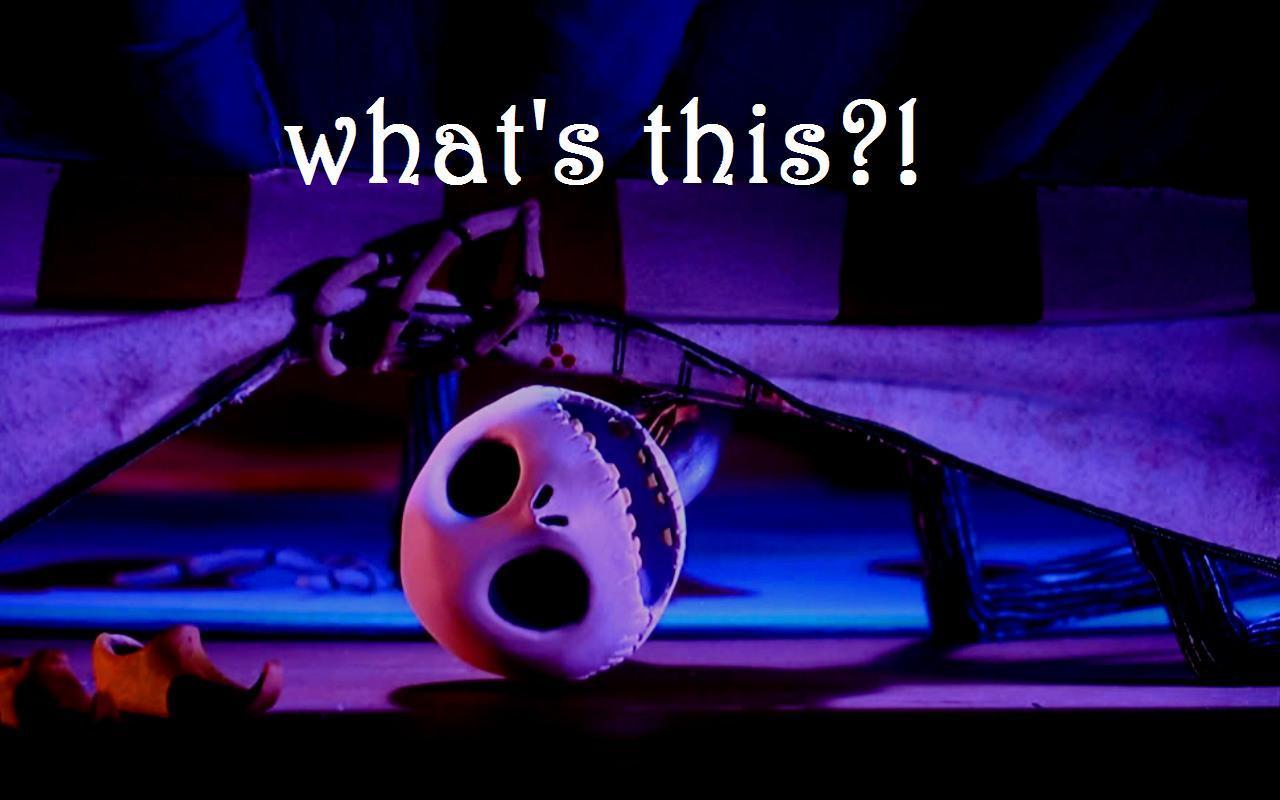 -5
-5
-5
-5
-2.5
0
2.5
5
-2.5
0
2.5
5
Eigenvector!
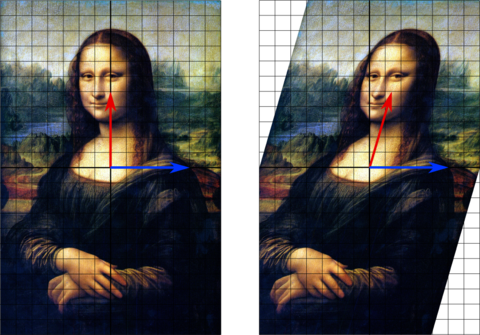 Eigenvector: axis of movement
Eigenvalue: amount of movement
[Speaker Notes: You can imagine a matrix like a gust of wind, an invisible force that produces a visible result. And a gust of wind must blow in a certain direction. The eigenvector tells you the direction the matrix is blowing in]
So what does this have to do with PCA?
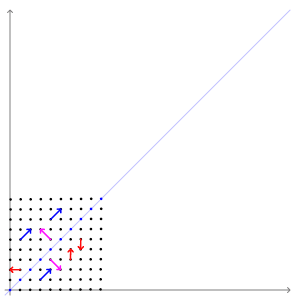 While the examples above apply to lines, there is no differences between a line and a point in the math.
Eigenvectors and eigenvalues become very useful when needing to describe areas of greatest movement (or variance).
Principal component analysis: under the hood
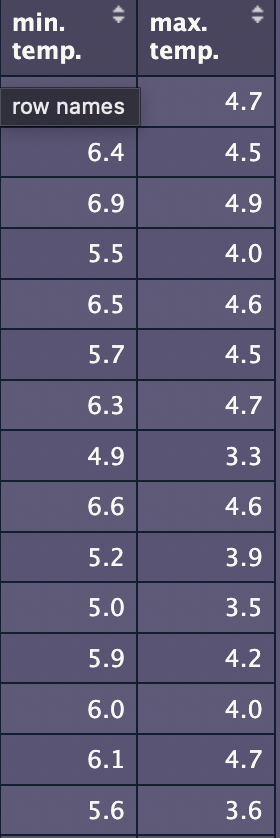 Maximum temperature
Minimum temperature
Principal component analysis: center & scale
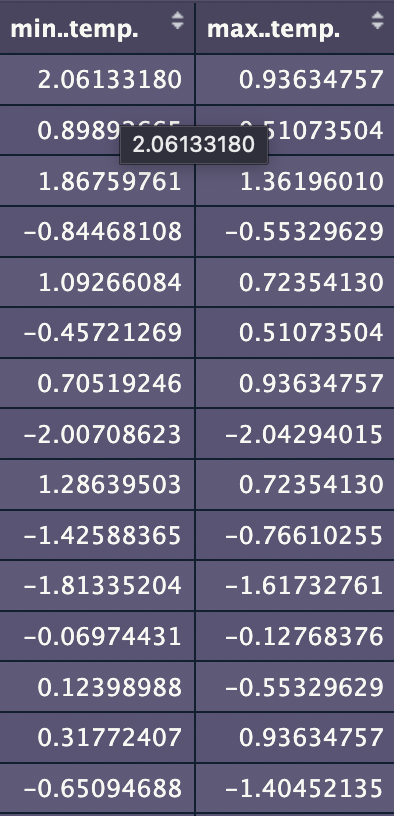 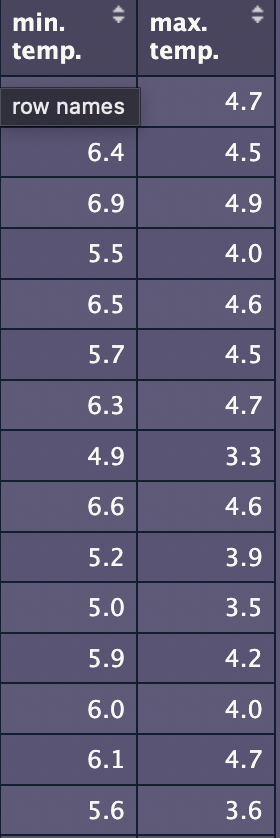 Center
Maximum temperature
Minimum temperature
Scale
Principal component analysis: var/cov
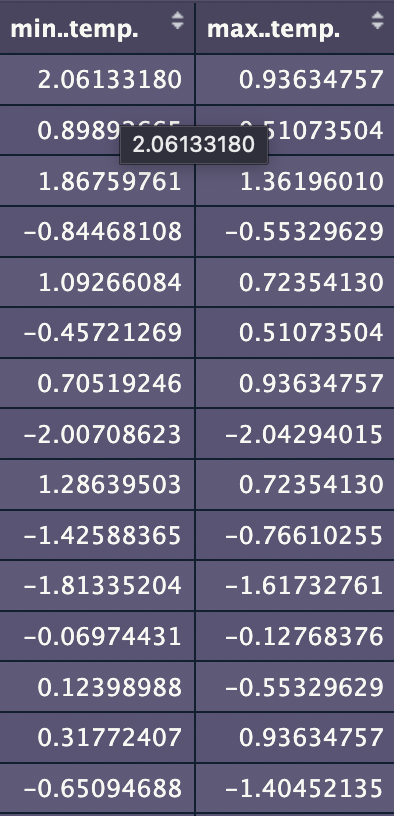 Minimum temperature
Principal component analysis: var/cov
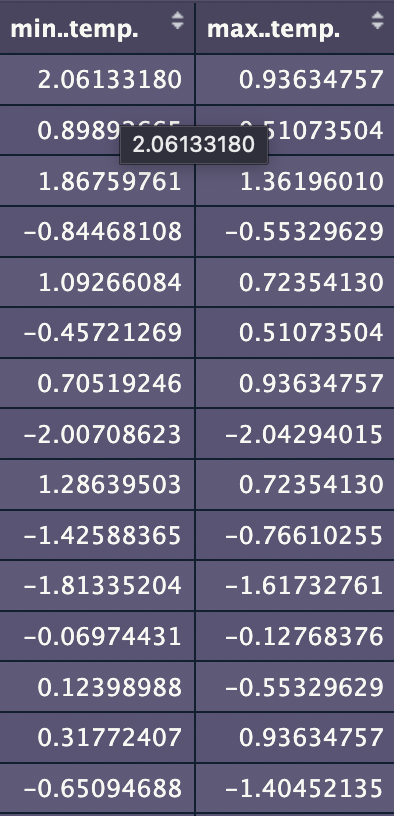 Minimum temperature
Does this look familiar?
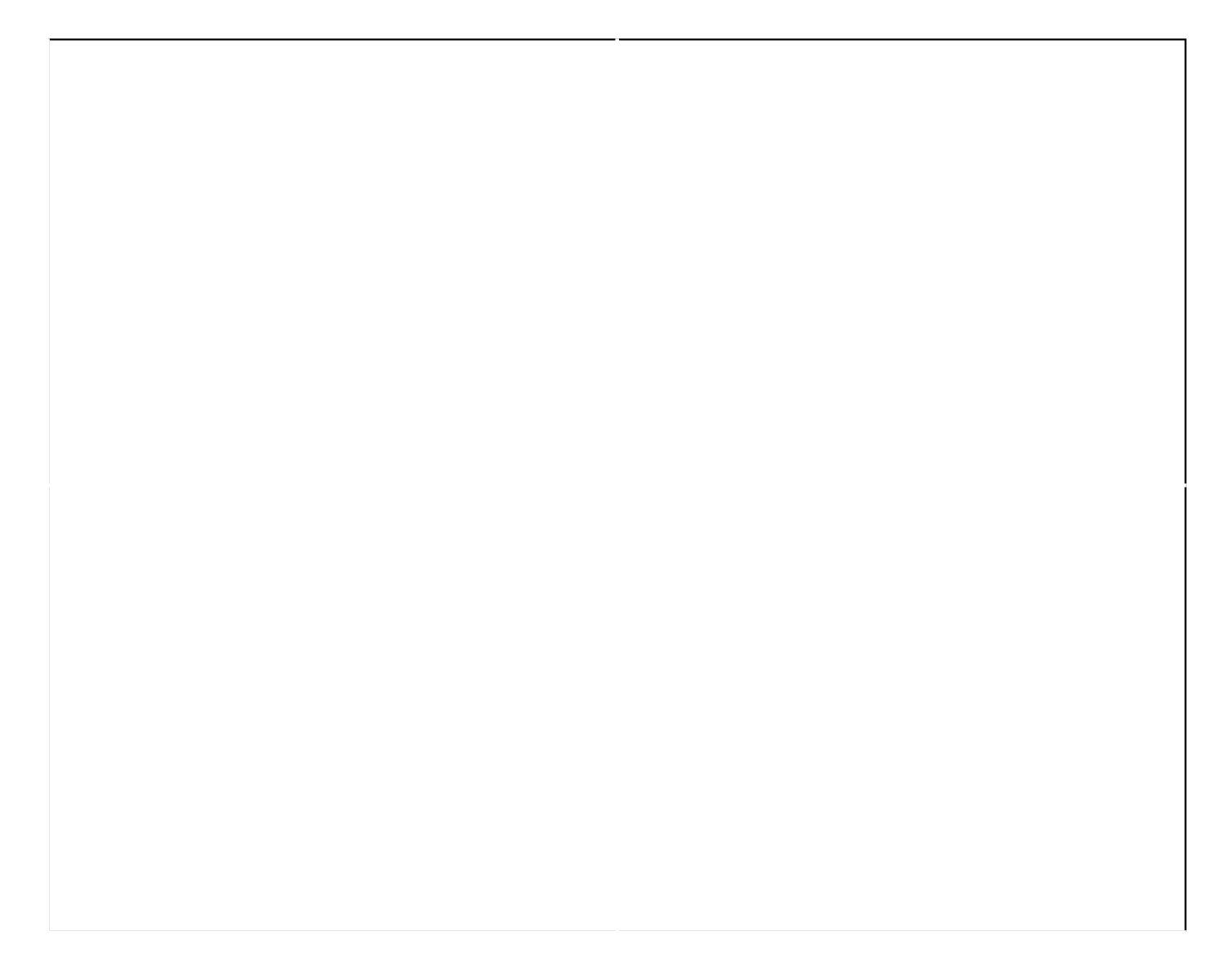 5
0
-5
-5
-2.5
0
2.5
5
Does this look familiar?
Variance
Movement
Eigenvector: 
Axis of variance
Eigenvalue:
Magnitude of variance
Eigenvector: 
Axis of movement
Eigenvalue:
Magnitude of movement
Principal component analysis: eigen!
Eigenvectors:
[0.707, 0.707]
[0.707, -0.707]

Eigenvalues
1.75
0.25
Principal component analysis: plot
PC1 [0.707, 0.707]
Eigenvectors:
[0.707, 0.707]
[0.707, -0.707]

Eigenvalues
1.75
0.25
Maximum temperature
PC2 [0.707, -0.707]
Minimum temperature
Principal component analysis: screeplot
Eigenvectors:
[0.707, 0.707]
[0.707, -0.707]

Eigenvalues
1.75
0.25
Total: 2
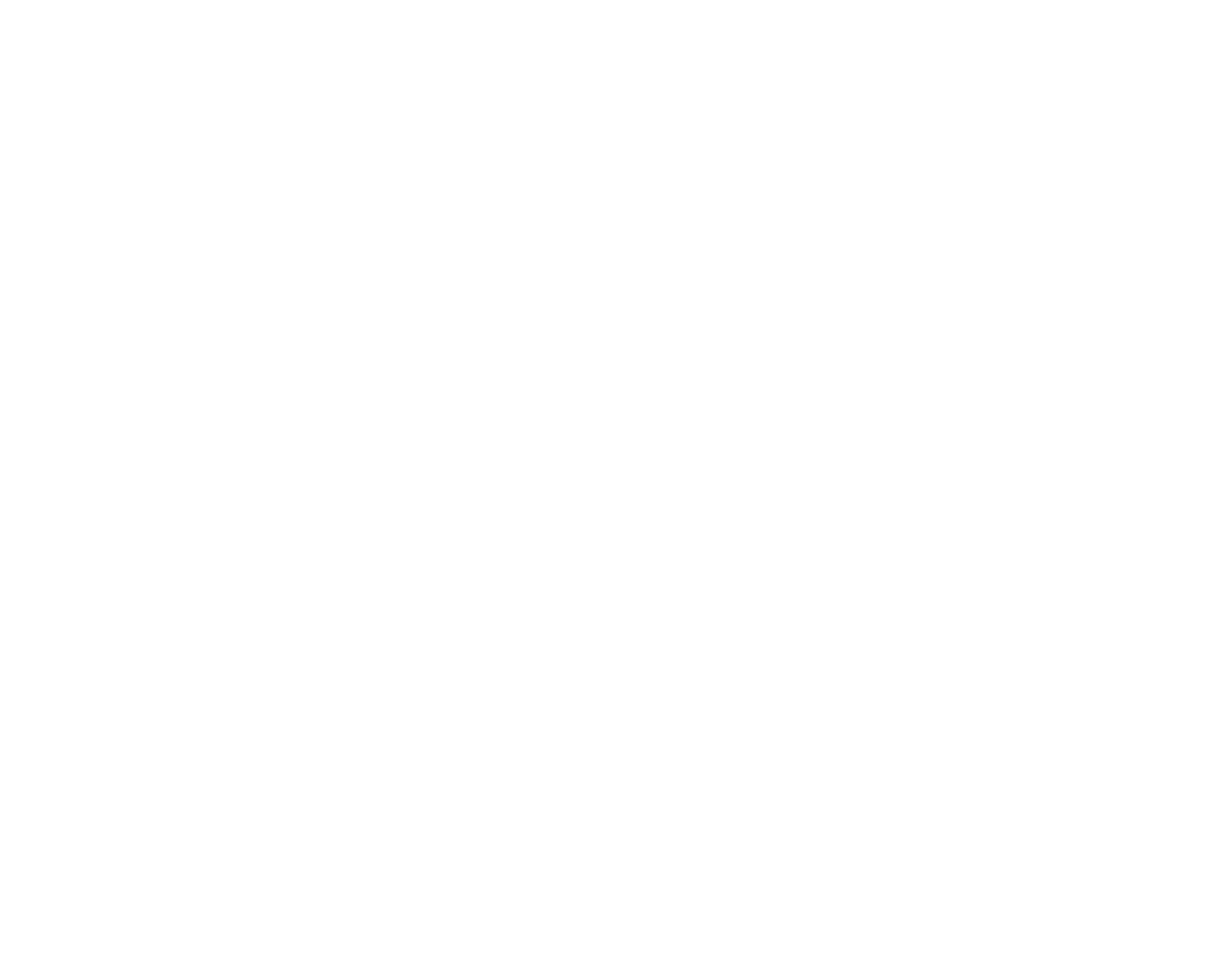 Variance explained
1.75
0.25
PC1
PC2
12.5%
87.5%
R